Battleship:  What is he doing?
Lesson 13
Rules
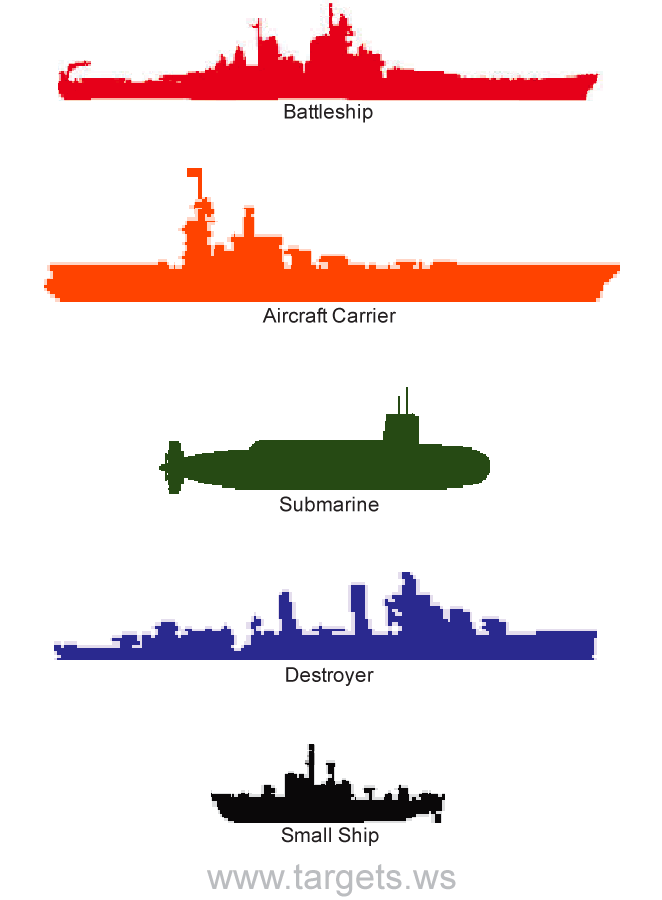 Divide the class into teams (2 or 3 is optimal)

The teacher will ask, “What is she/he doing?”  

Students take turns creating a sentence.  

Click the picture to reveal a space.  
1 point for a hit
1 bonus point to sinking the ship (2 total)
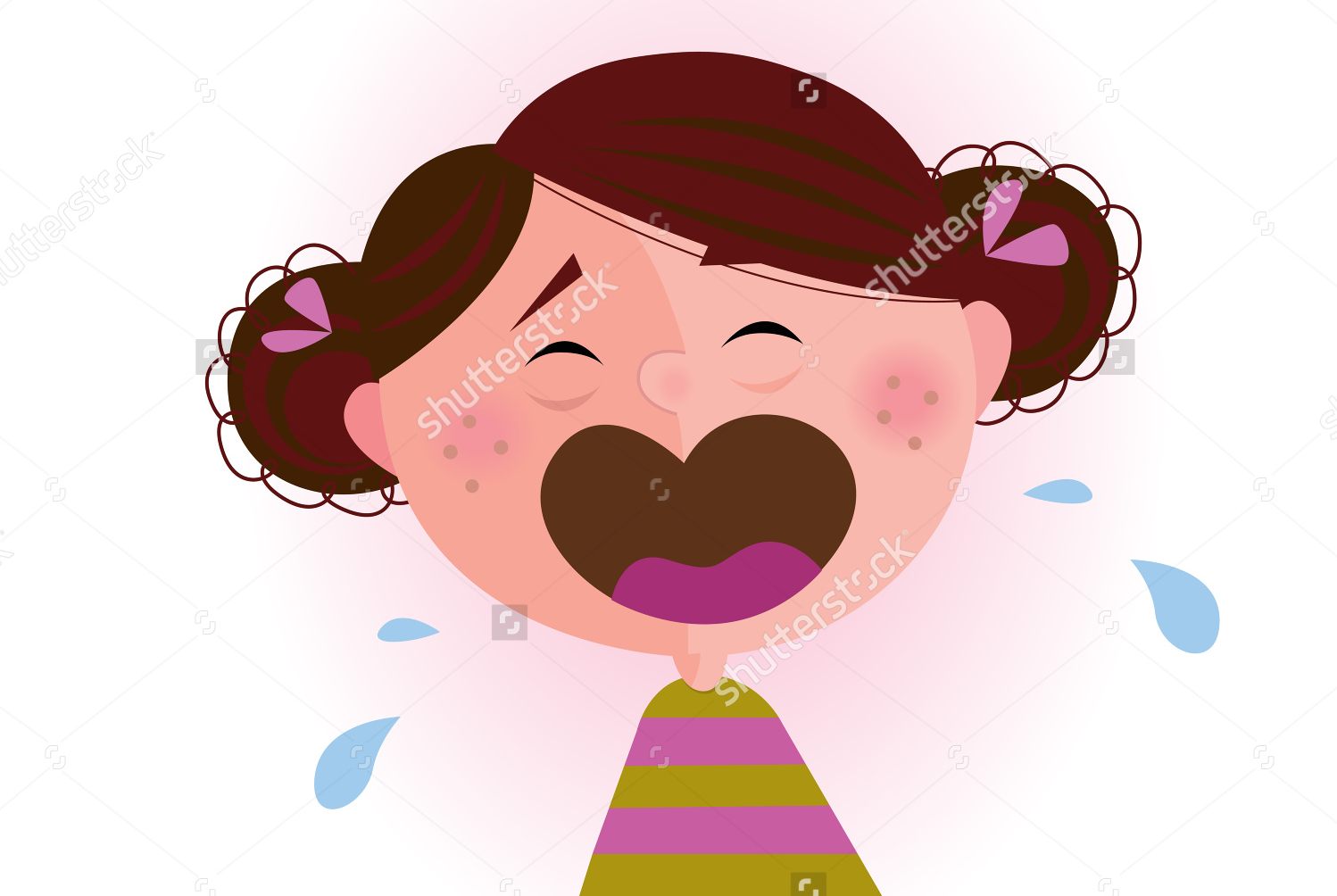 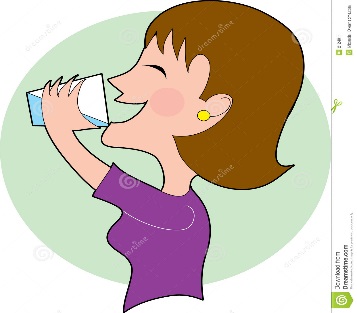 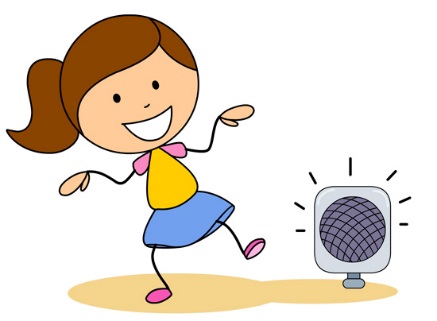 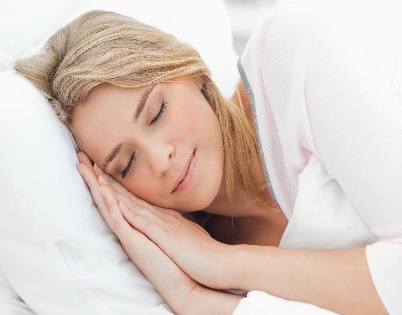 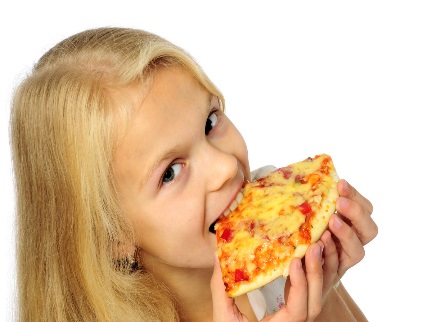 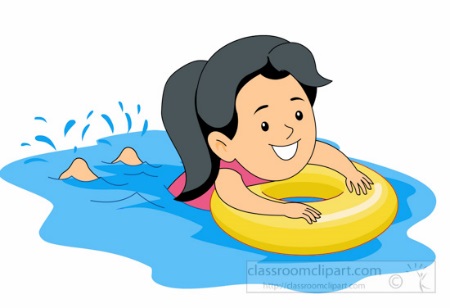 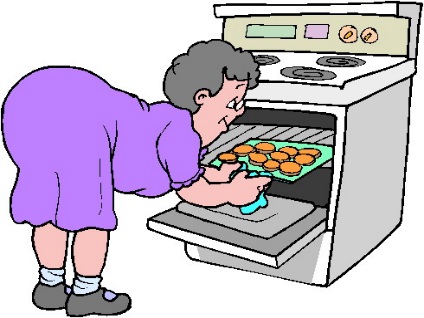 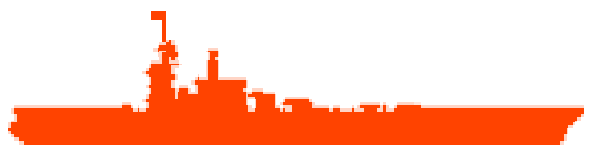 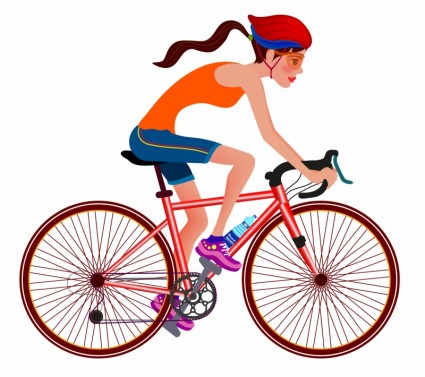 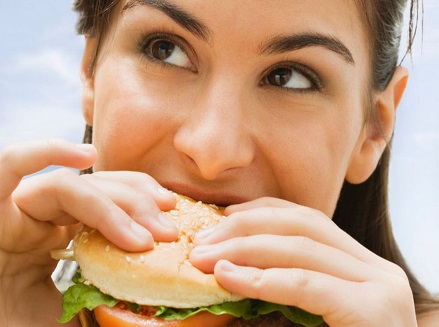 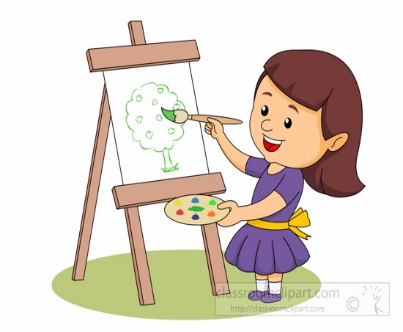 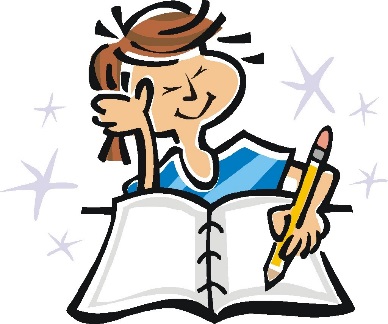 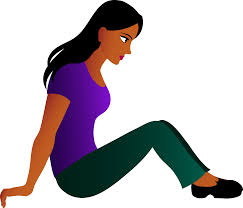 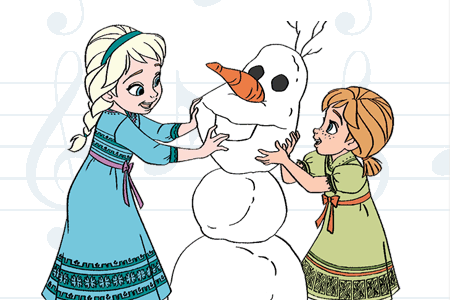 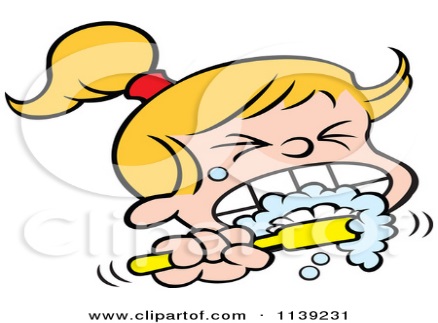 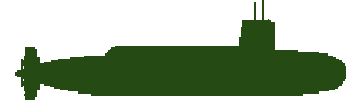 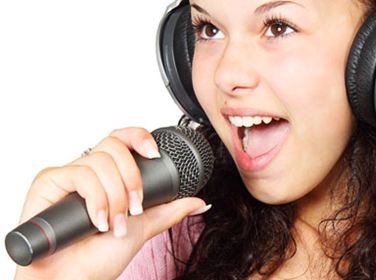 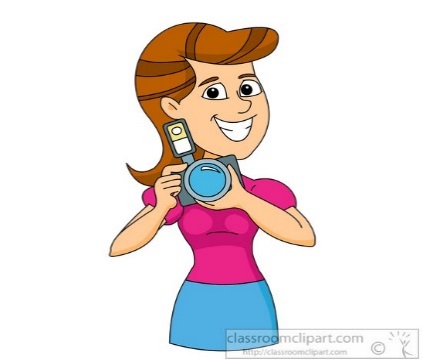 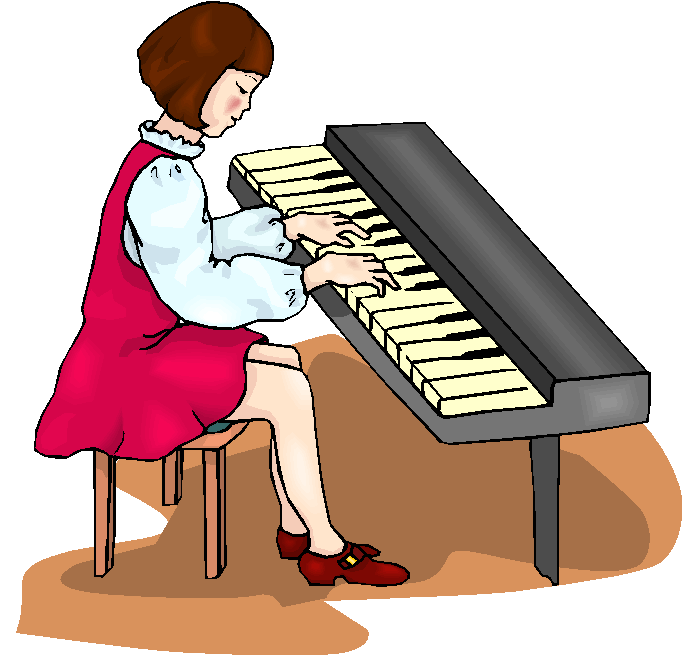 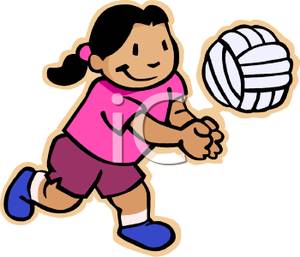 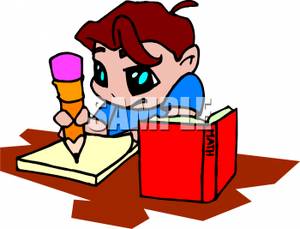 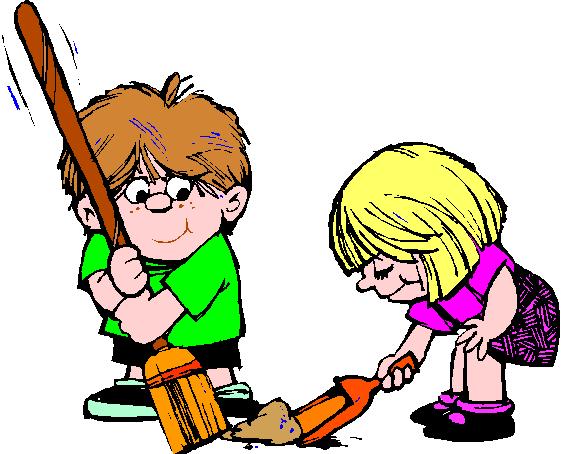 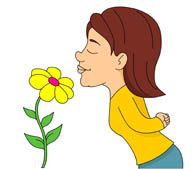 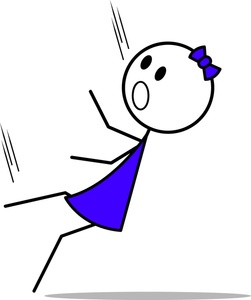 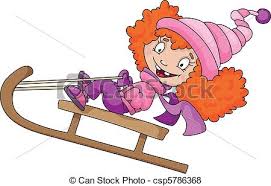 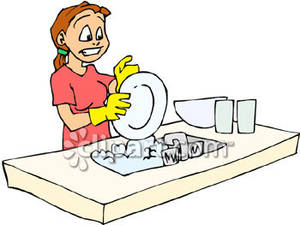 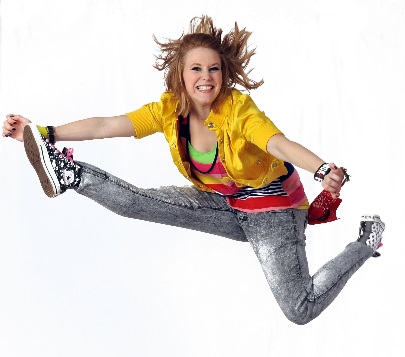 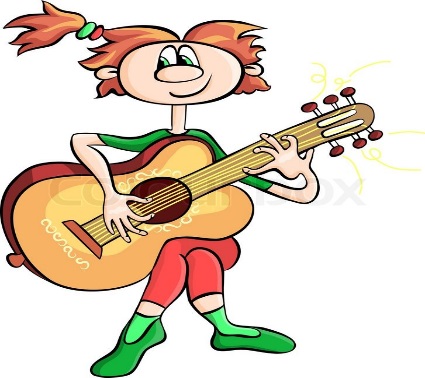 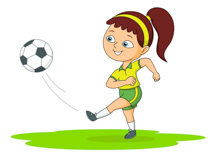 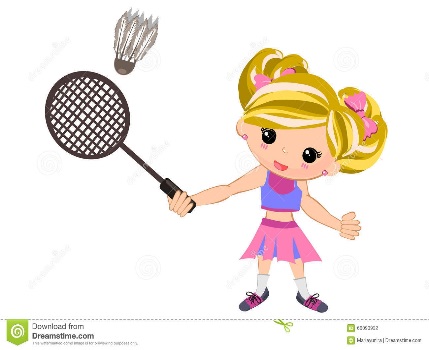 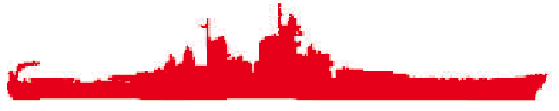 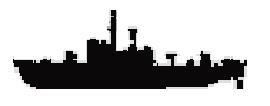 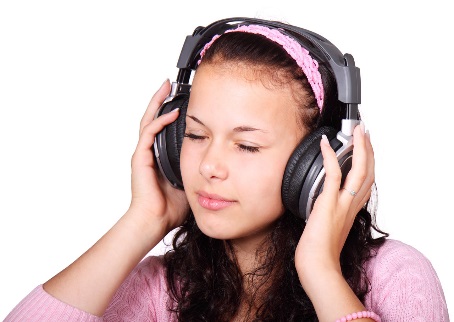 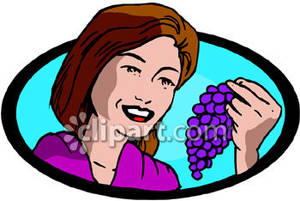 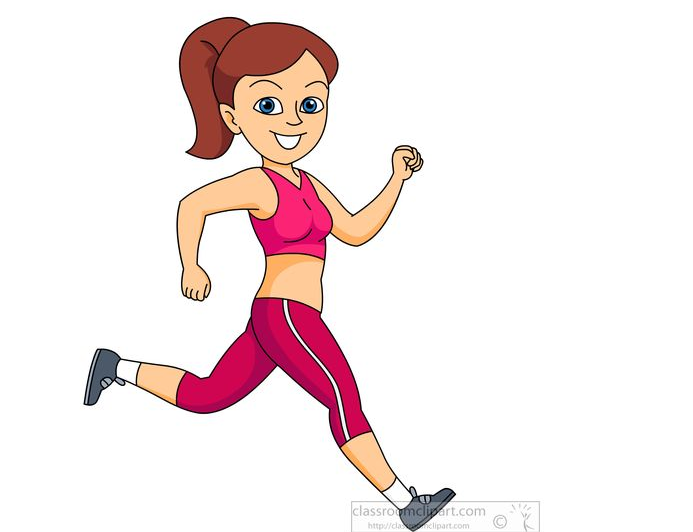 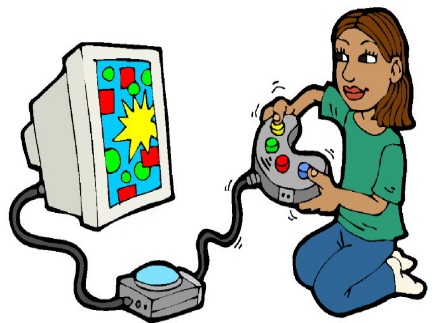 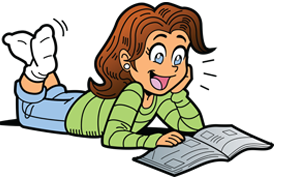 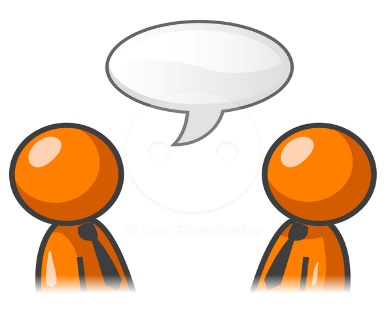 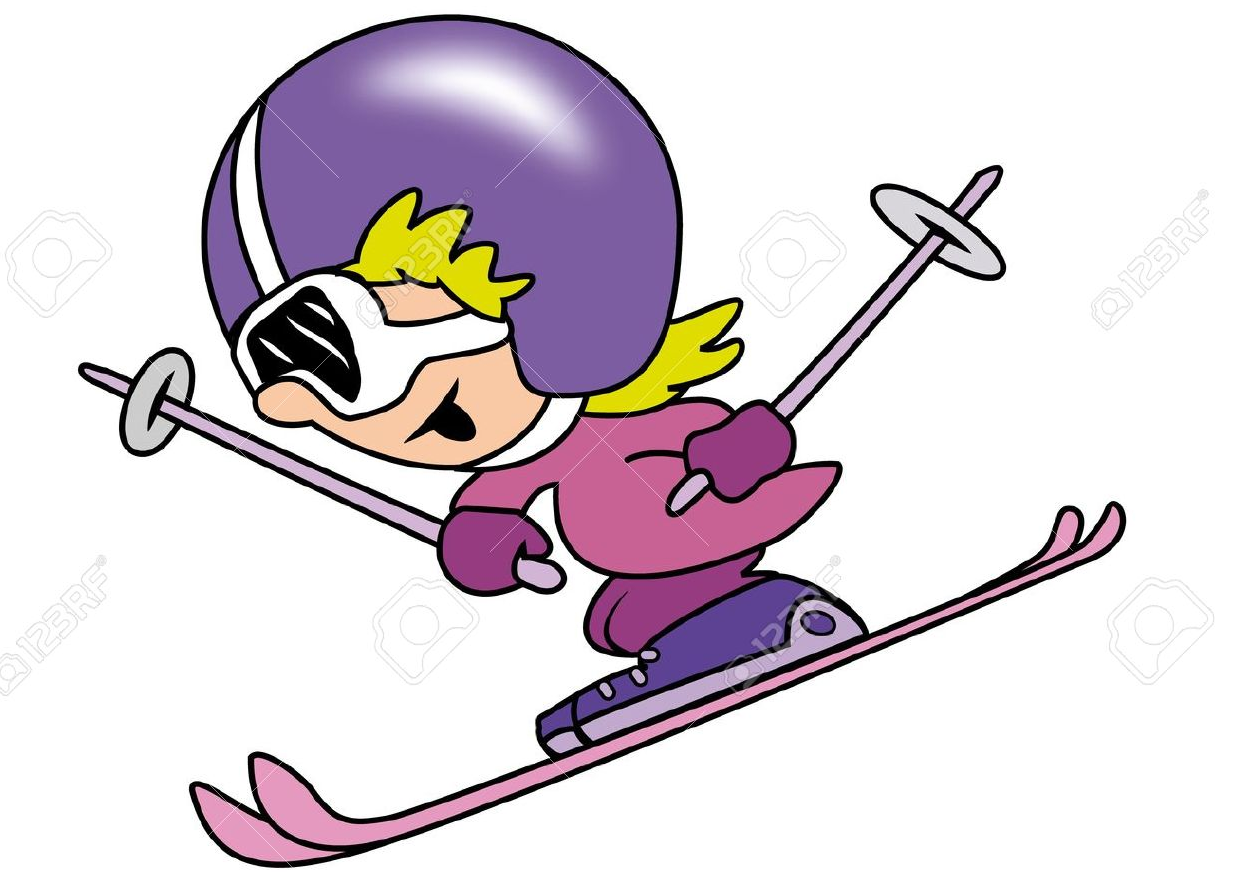 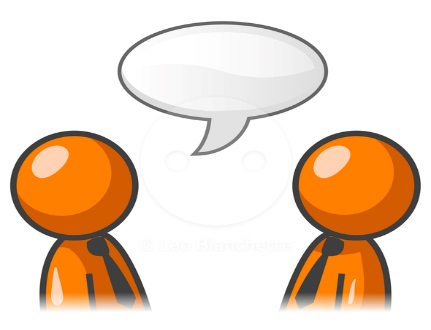 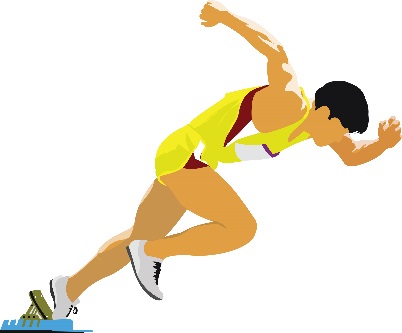 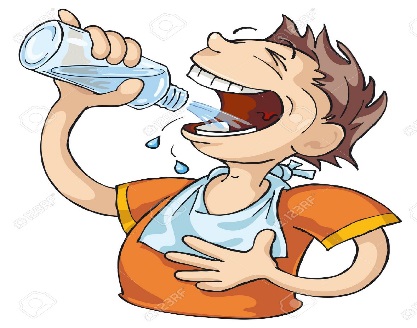 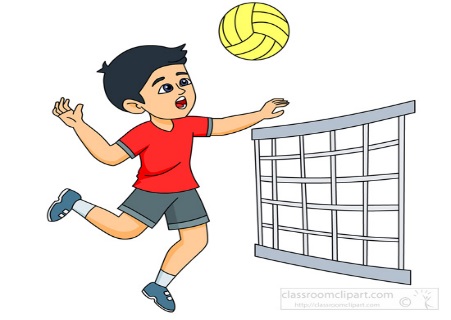 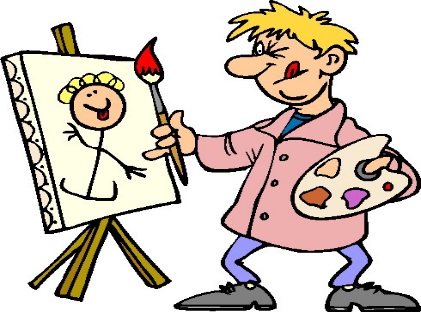 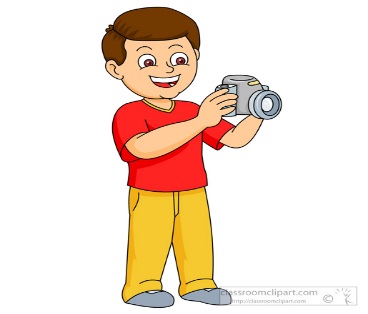 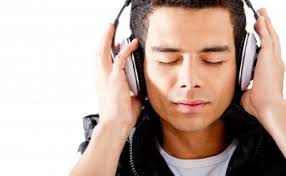 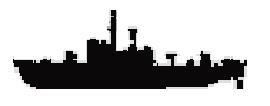 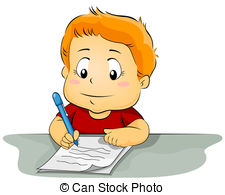 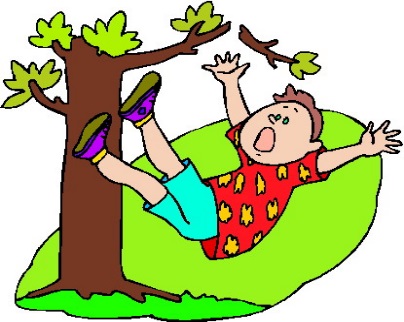 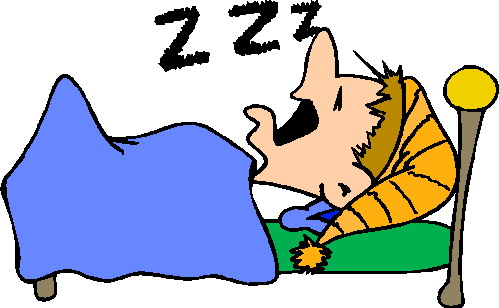 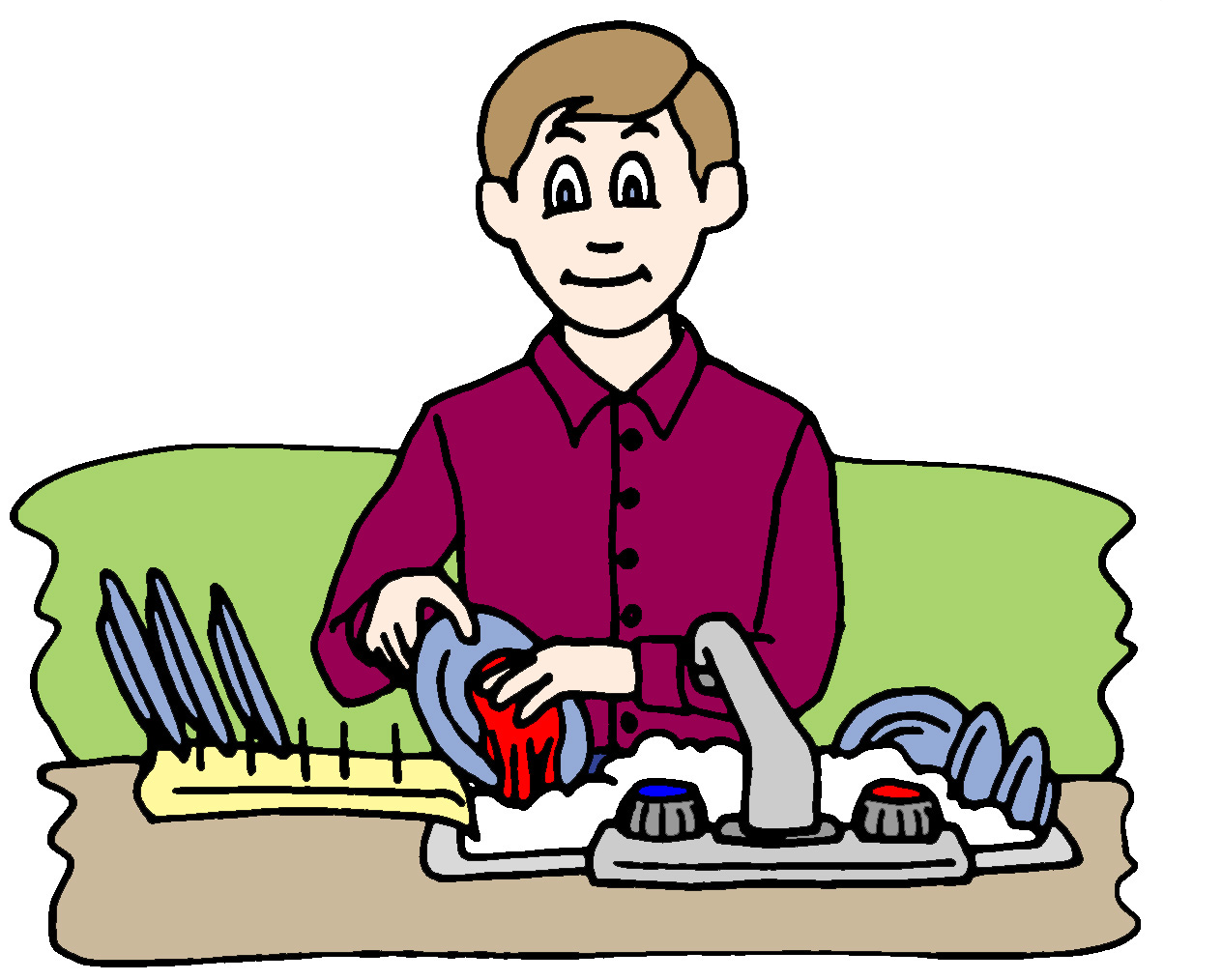 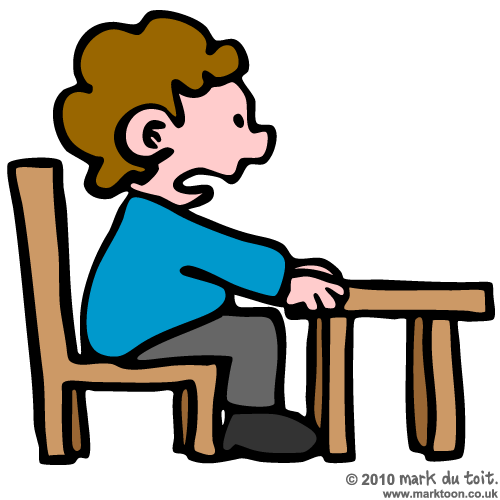 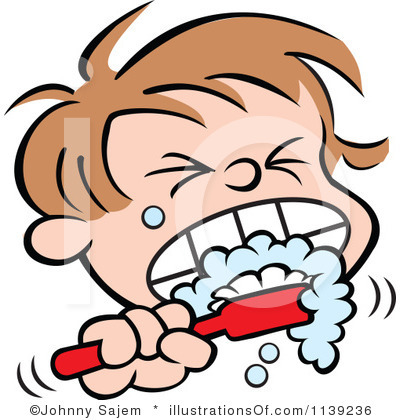 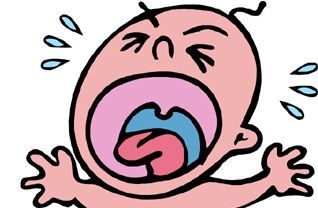 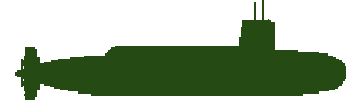 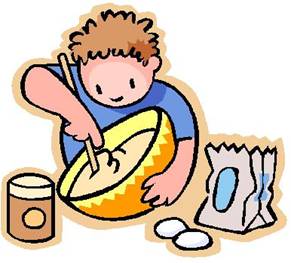 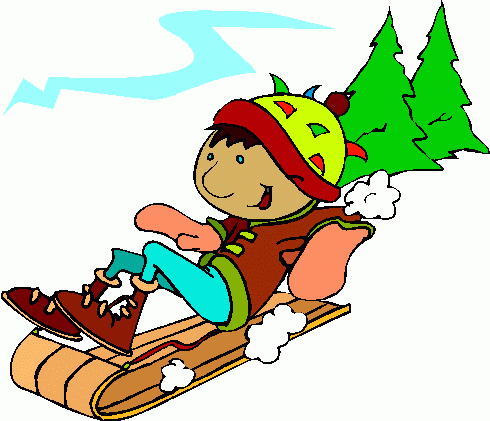 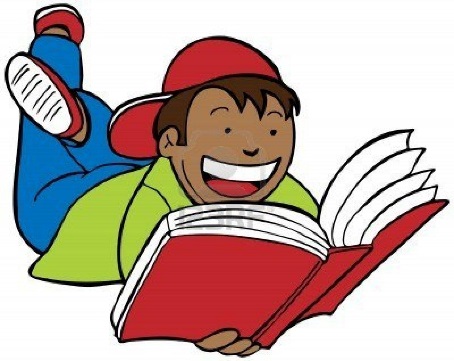 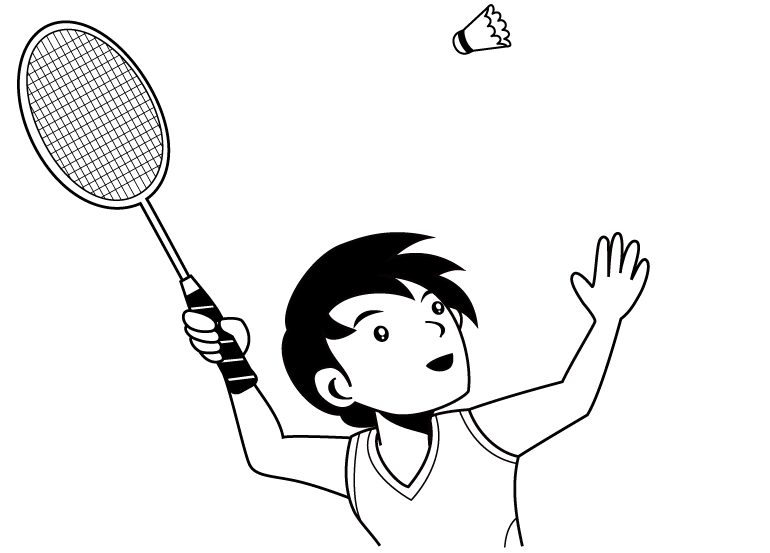 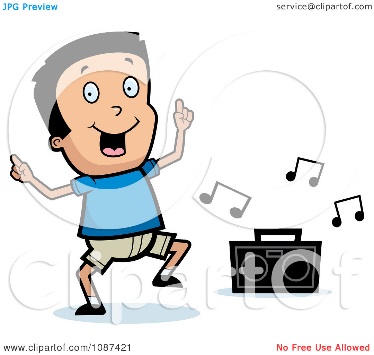 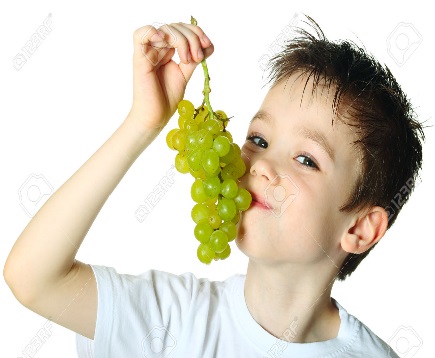 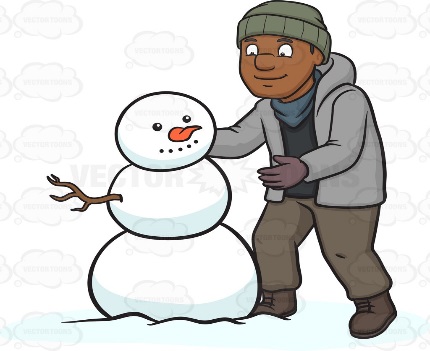 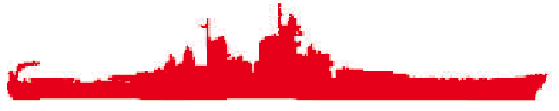 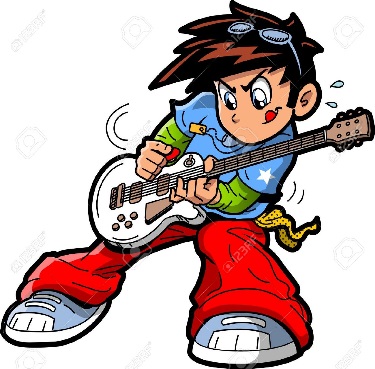 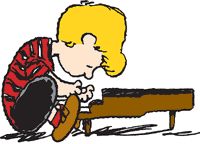 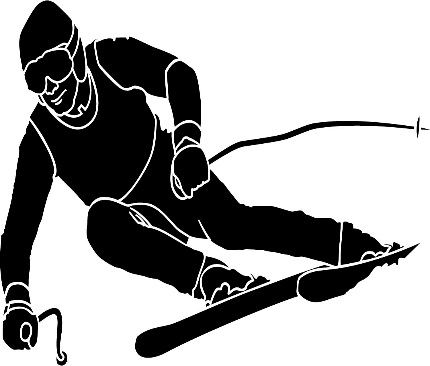 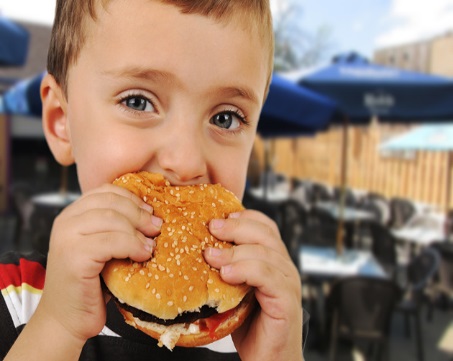 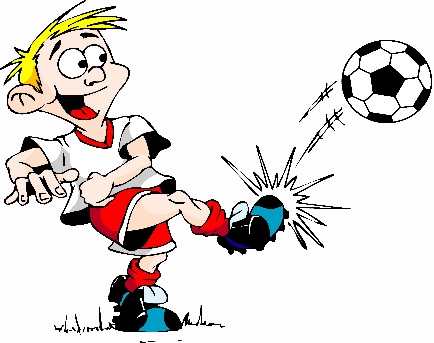 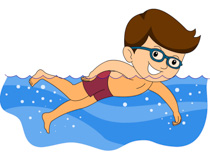 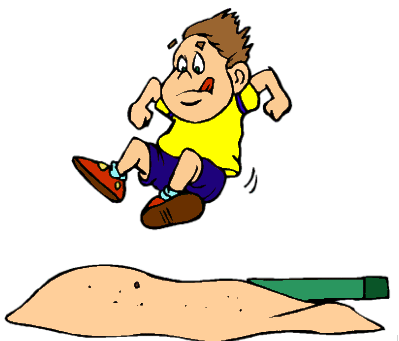 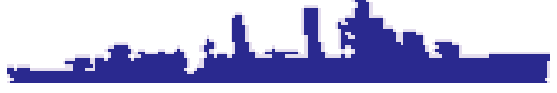 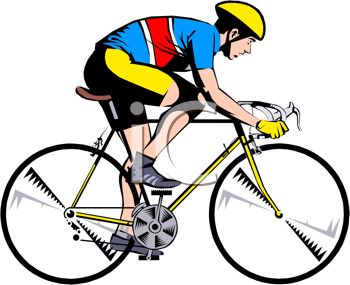 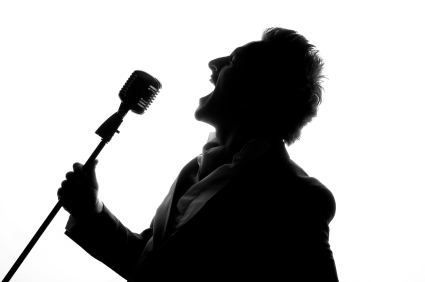 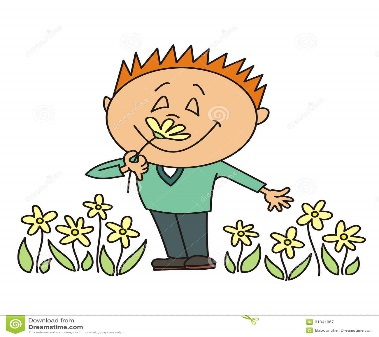 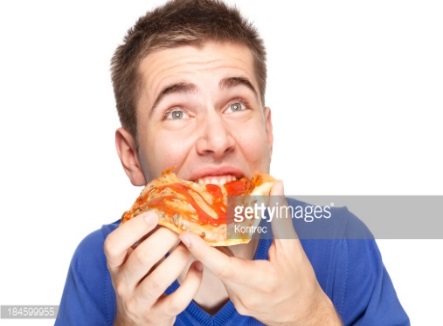 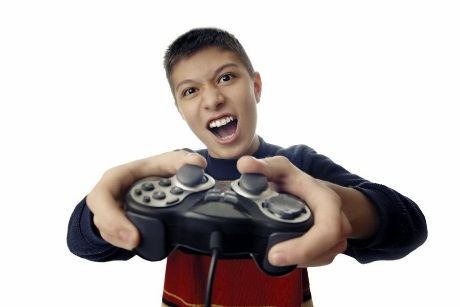 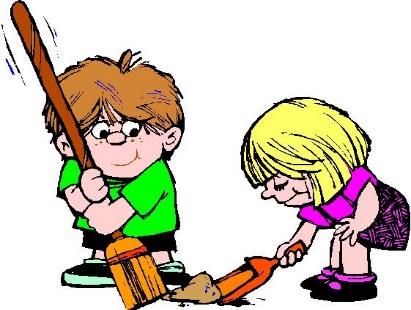 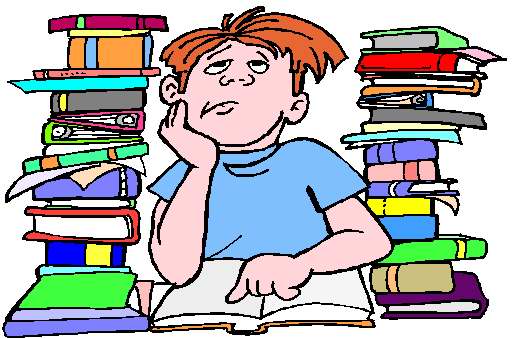